February is Heart Health Month
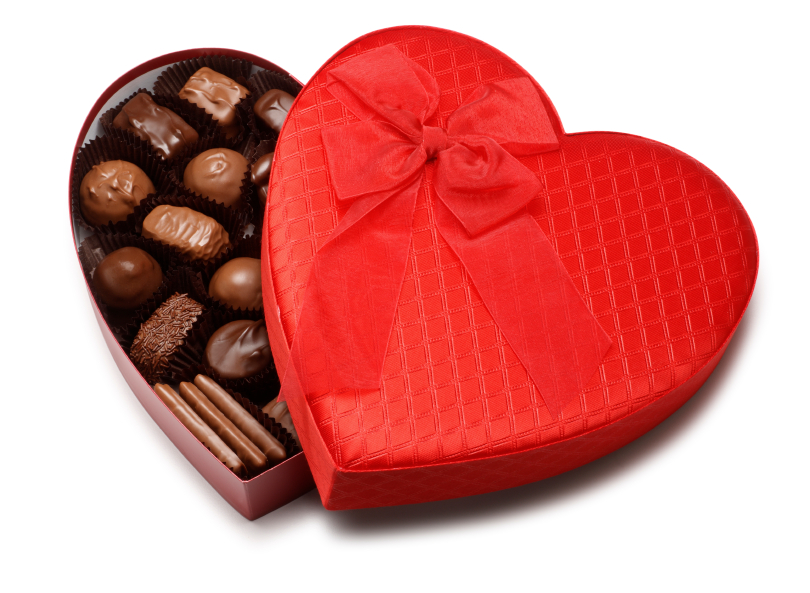 Show your heart some love! Making simple changes and prioritizing self-care can dramatically reduce your risk of heart disease!
Keep active – Aim for 150 minutes of exercise weekly, but any physical activity offers heart-healthy benefits!
Eat a heart-healthy diet – Eat more fresh vegetables, fruits, whole grains, and lean meats and less processed foods, salt, added sugars, and saturated fat.
Maintain a healthy weight – If you are overweight or obese, losing even just 5% of your current body weight can offer tremendous health benefits!
Know your numbers – Work with your healthcare team to monitor your blood pressure, blood sugar, and cholesterol levels so you can make informed decisions to improve your health.
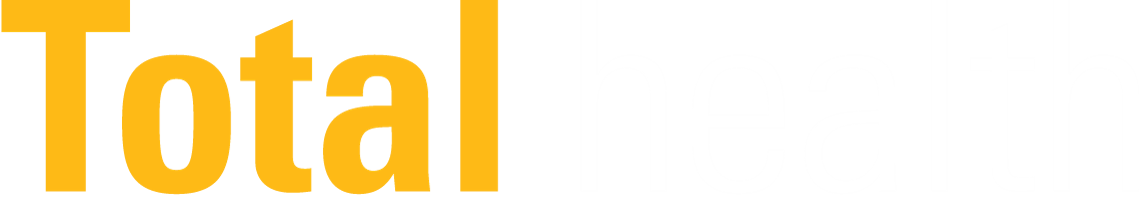 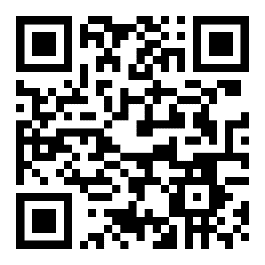 Find more Heart Health tips at TotalHealth.cat.com!